遠距教學＋
Microsoft Team
s 

行政團隊篇
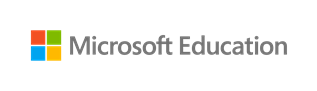 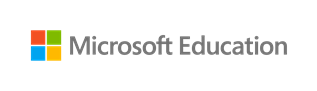 目錄
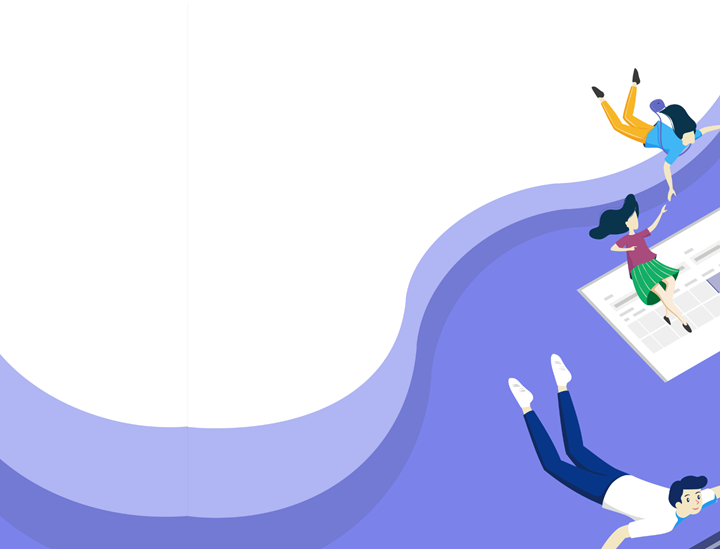 行政人員入門手冊
我要進行線上會議
我要分享會議檔案
我想要將會議錄影留存
3
我要進行線上會議
4
我要分享會議檔案
5
我想要將會議錄影留存
6
行政人員進階手冊
用手機開會
我要做會議記錄
我要蒐集行政團隊檔案
7
用手機開會
8
我要做會議記錄
9
我要蒐集行政團隊檔案
10
行政人員大師手冊
我想要校內處室溝通
我想要跨校合作
我要做線上調查
11
我想要校內處室溝通
12
我想要跨校合作
13
我要做線上調查
14
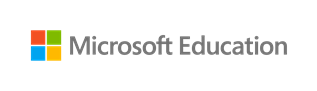 15